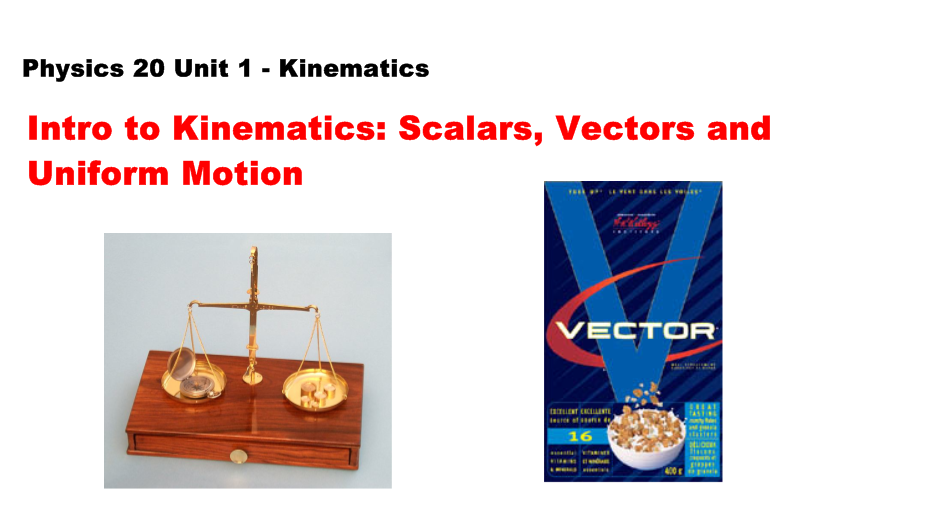 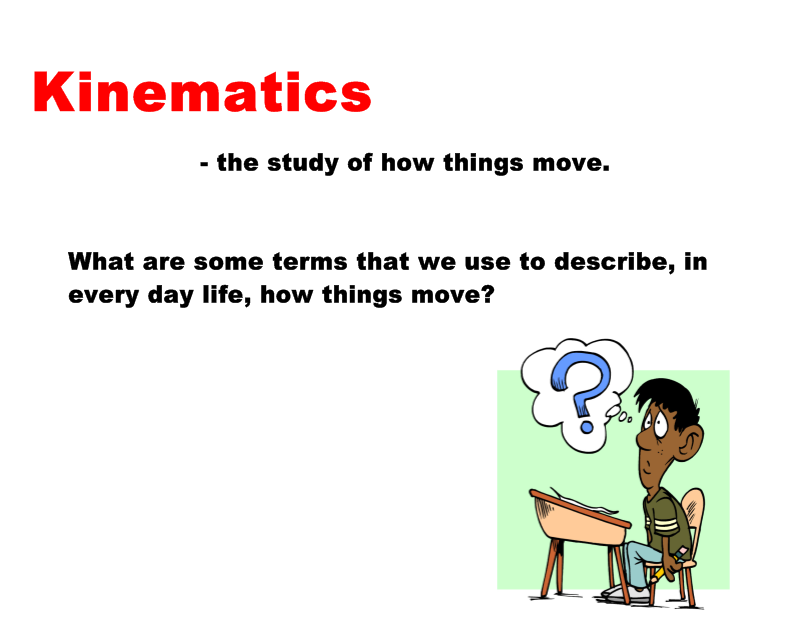 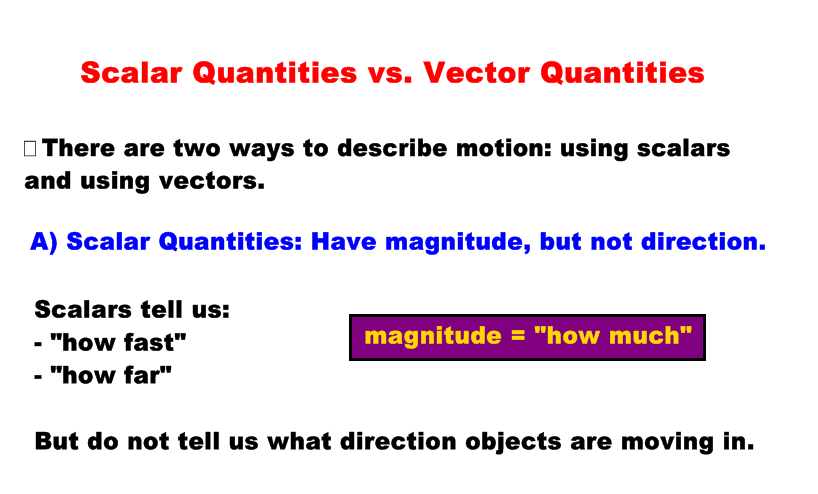 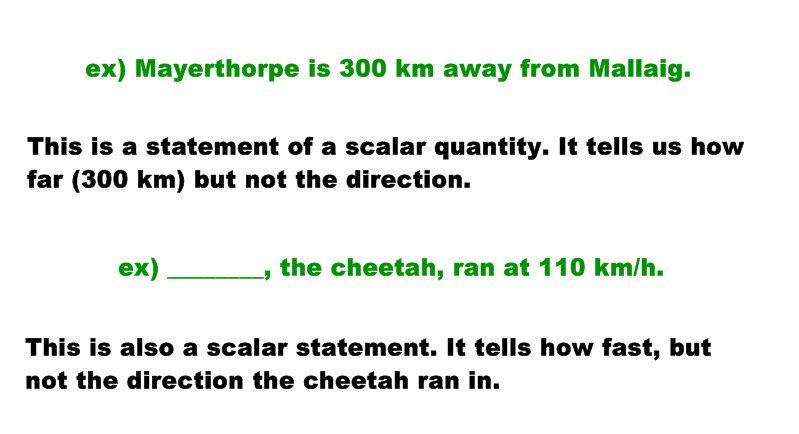 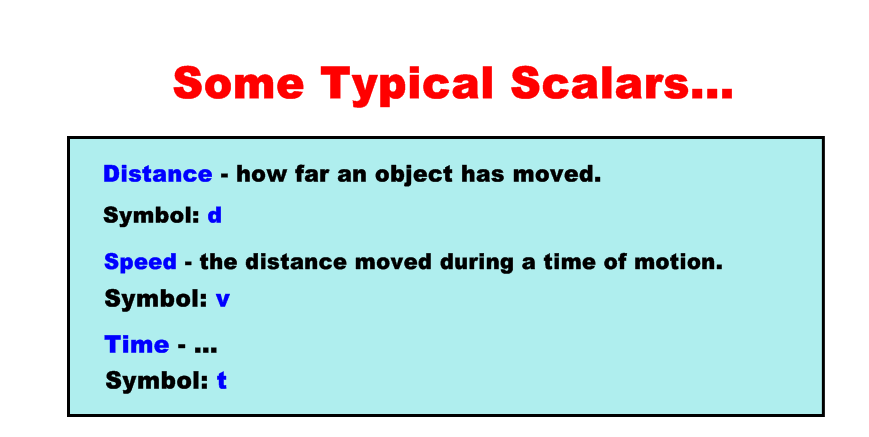 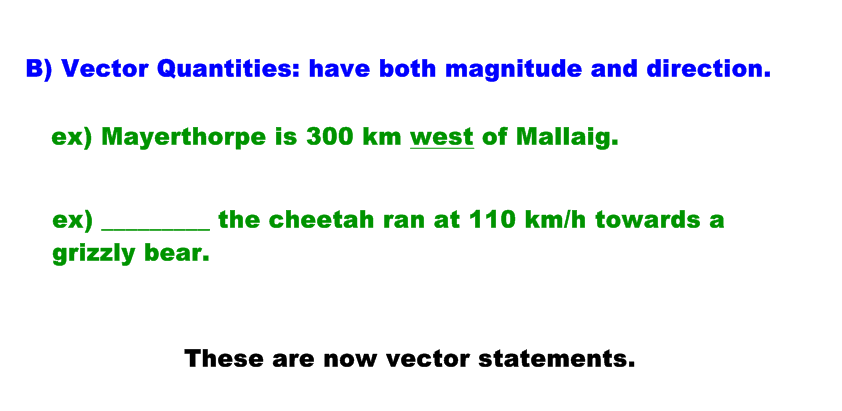 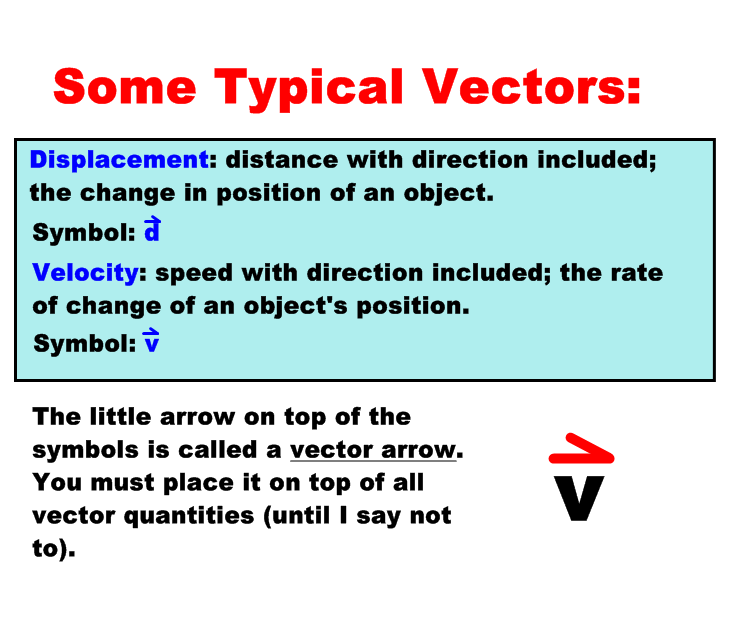 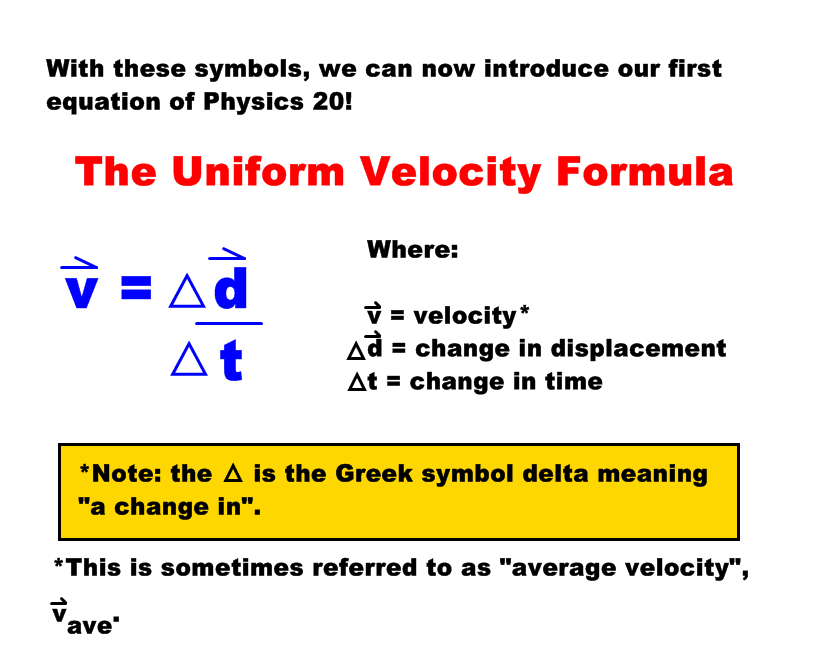 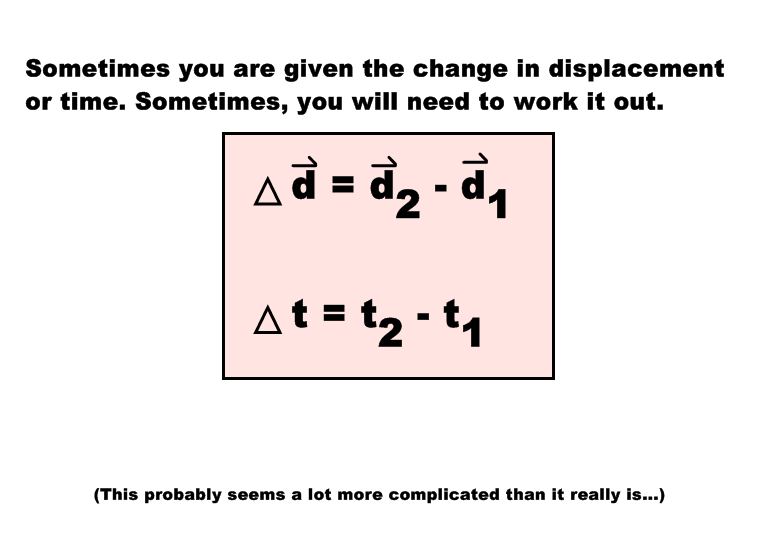 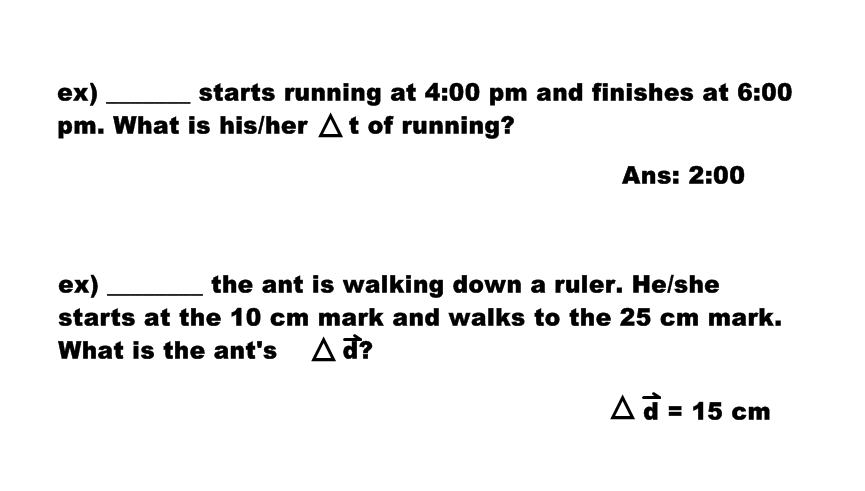 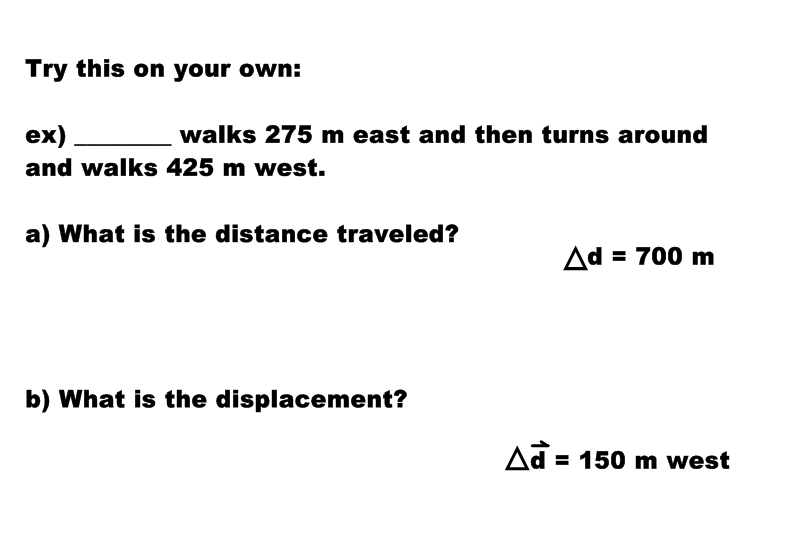 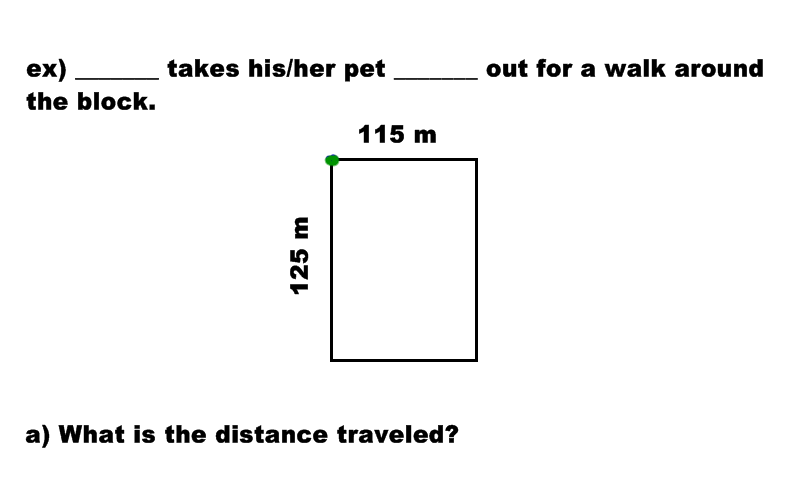 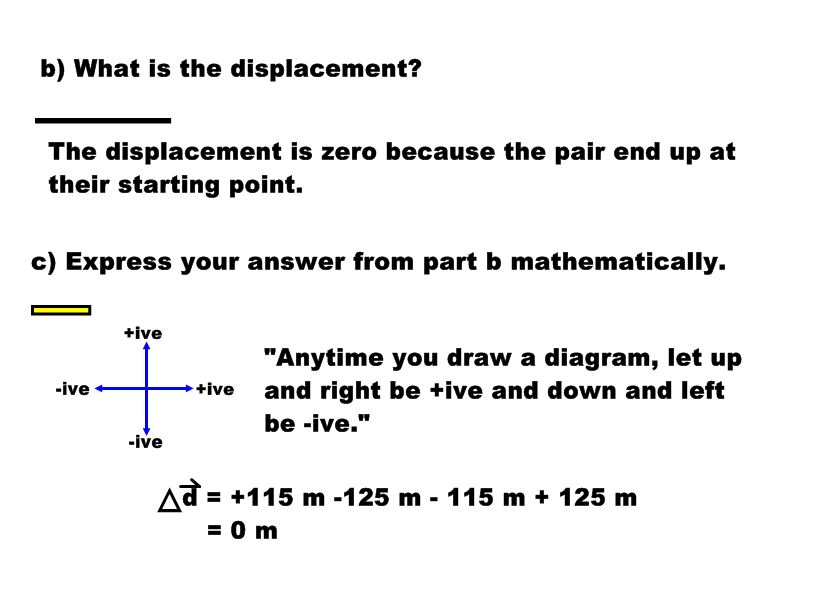 Question
If Darcy walks 10 m north, 4 m west, and 7 m south:
a)	Calculate his distance travelled.
b)	Calculate his displacement.
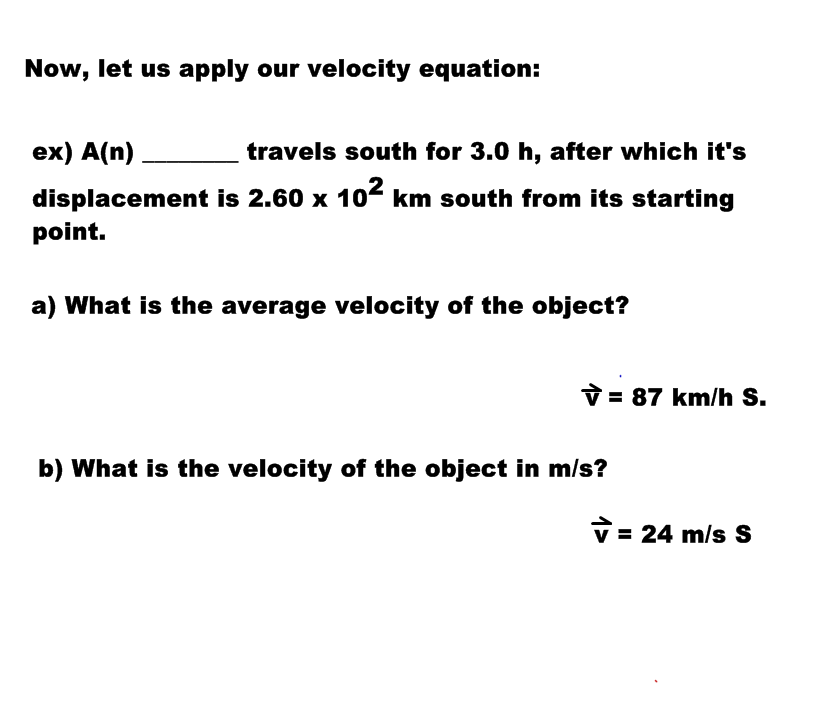 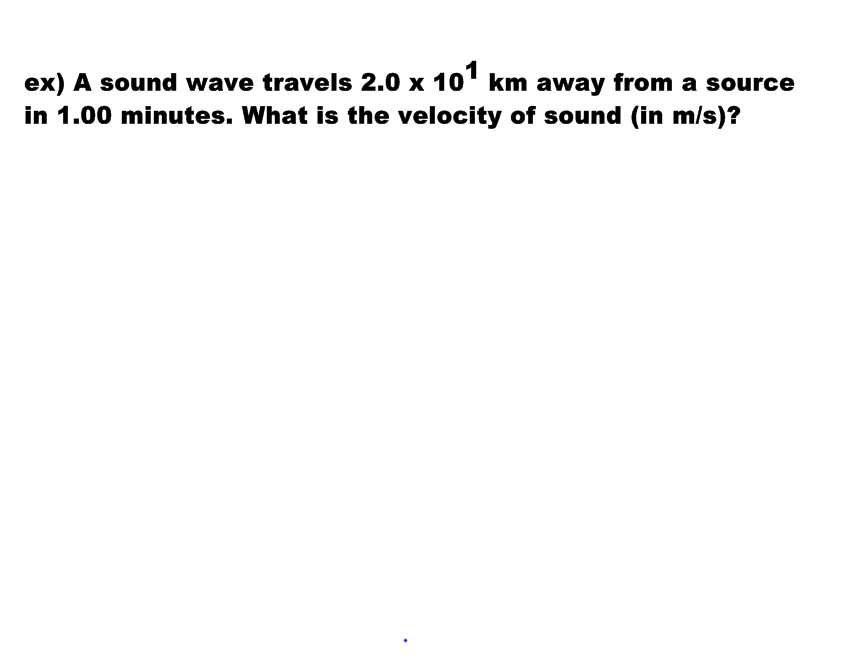